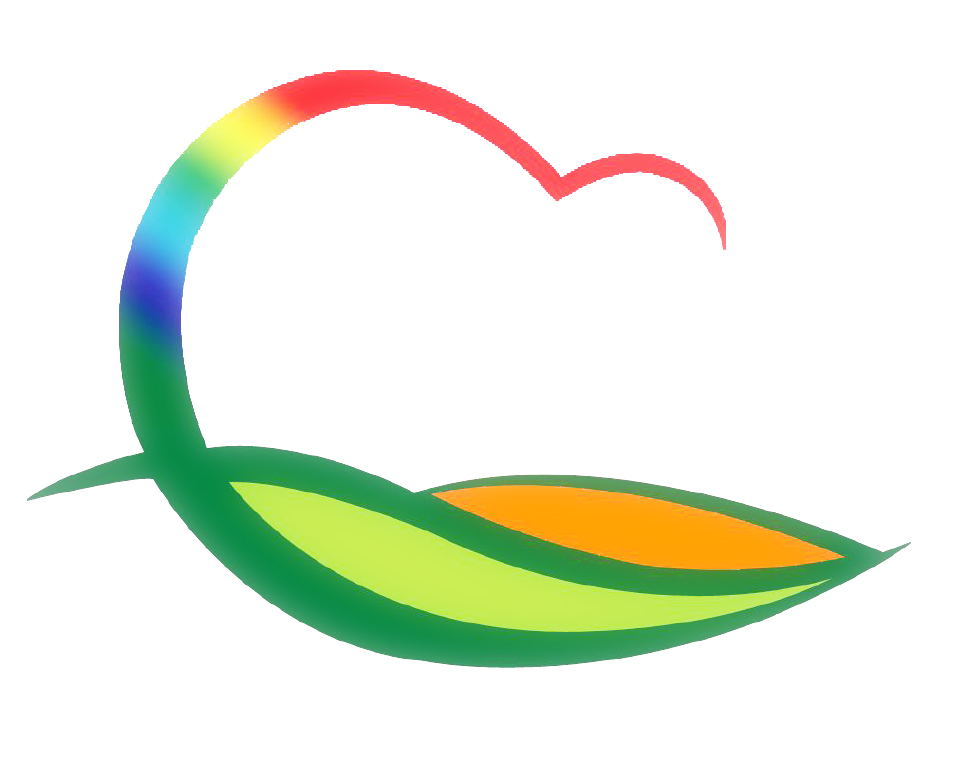 기획감사관
4-1. 군정자문단 운영위원회 개최
3. 26.(금) 14:00 / 상황실 / 12명(운영위원 5, 군 7)
역점시책 설명 및 분과별 간담회 등 운영 협의
4-2. 2021년 도민감사관 영상회의 참석
3. 23.(화) 16:00 / 영상회의실 / 도민감사관 서정길 외 2명
도민감사관 역할 및 협조사항 안내 등
4-3. 2021년 규제개혁 발굴 보고회 개최
3. 22.(월) 08:20 / 상황실 / 부군수 외 24명
규제개혁 과제 발표
4-4. 인구정책 사업추진 해당부서 담당팀장 토론회
3. 23.(화) 14:00 / 상황실 / 해당부서 담당팀장
생애주기별 인구정책 확대방안에 관한 추진부서 토론